Бизнес-игра
 “Юные взрослые”
Разработано:
учителями начальных классов
ГБОУ “Школа №448” города Москвы
Дворниковой Анной Александровной
Егоровой Александрой Алексеевной
Цель: сформировать понятие об источниках доходов человека и о грамотном распределение личных финансов
        Задачи: 
освоение основ знаний о современной экономической деятельности;
постановка младшего школьника на место взрослого самостоятельного участника финансовых отношений
формирование способа использования ограниченных ресурсов в условиях безграничных потребностей;
развитие внутренней мотивации к обучению.
        Оборудование: электронная доска, телевизор, проектор или меловая доска (для выведения карты города, стоимости услуг, доступных профессий и т.д.); анкета, раздаточный материал, на котором изображены различные блага, деньги, калькуляторы.
Наш город
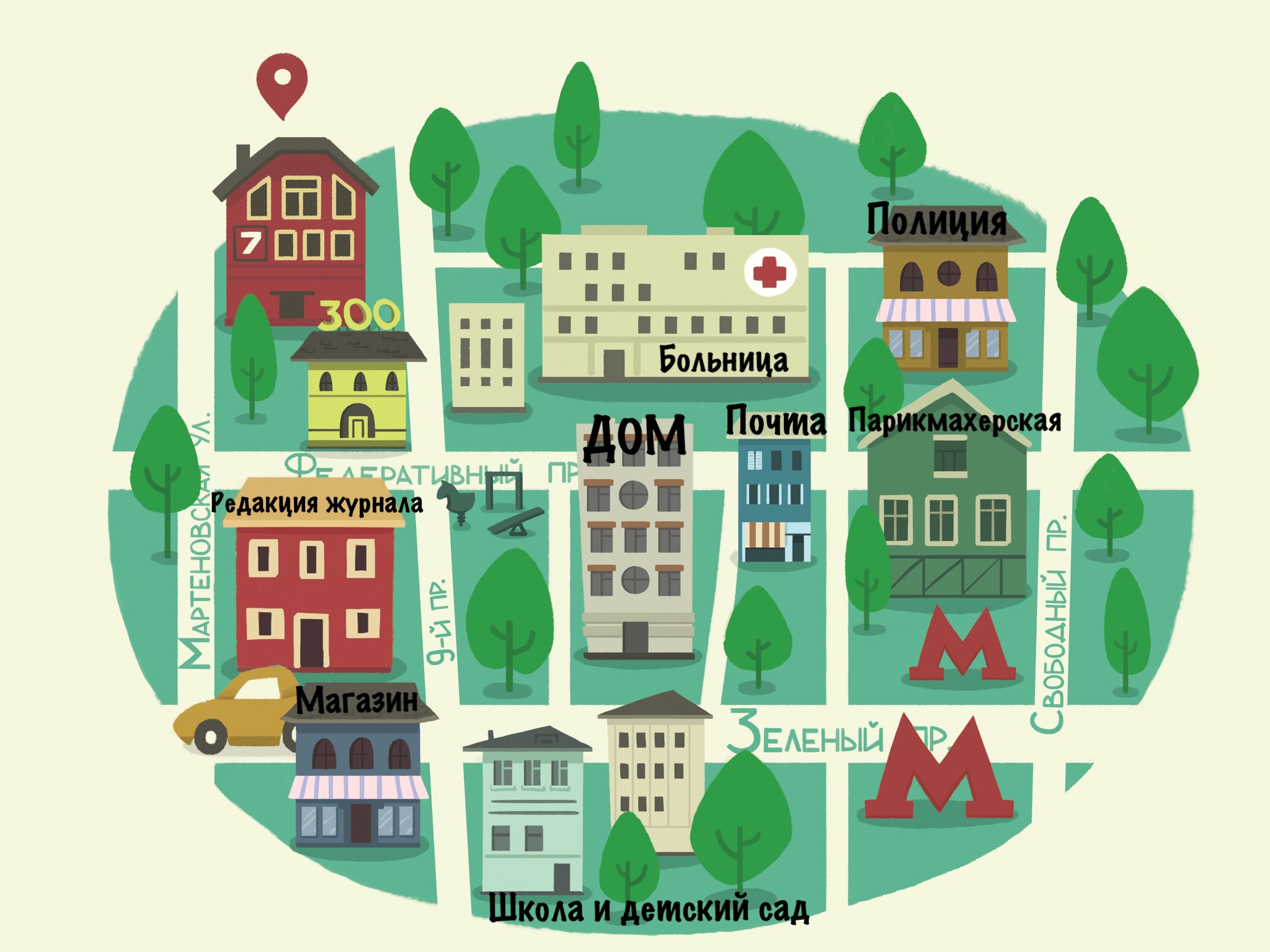 Жеребьевка
Анкета
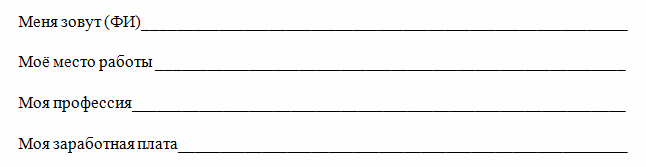 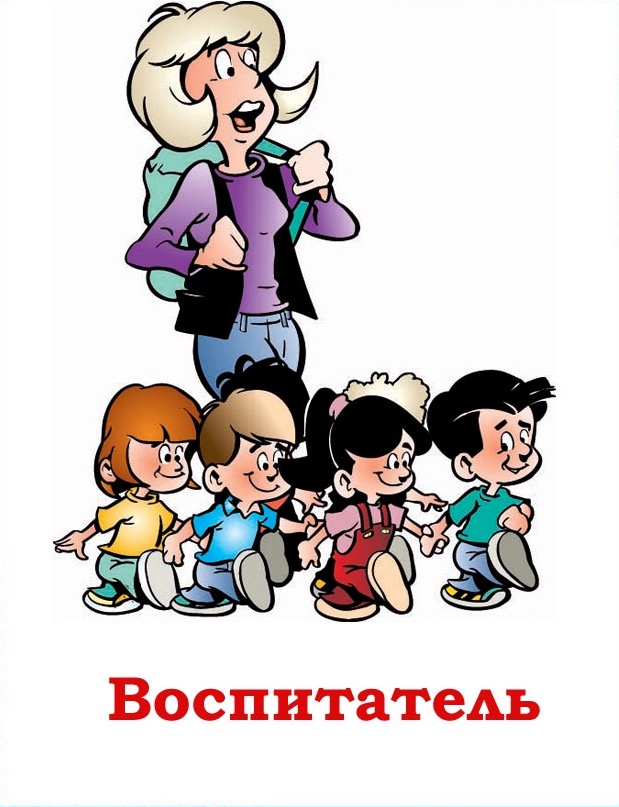 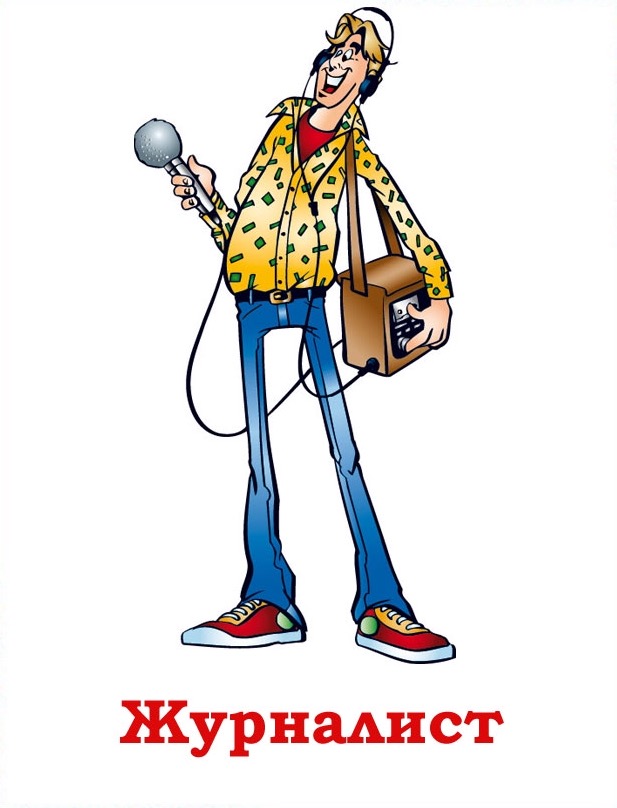 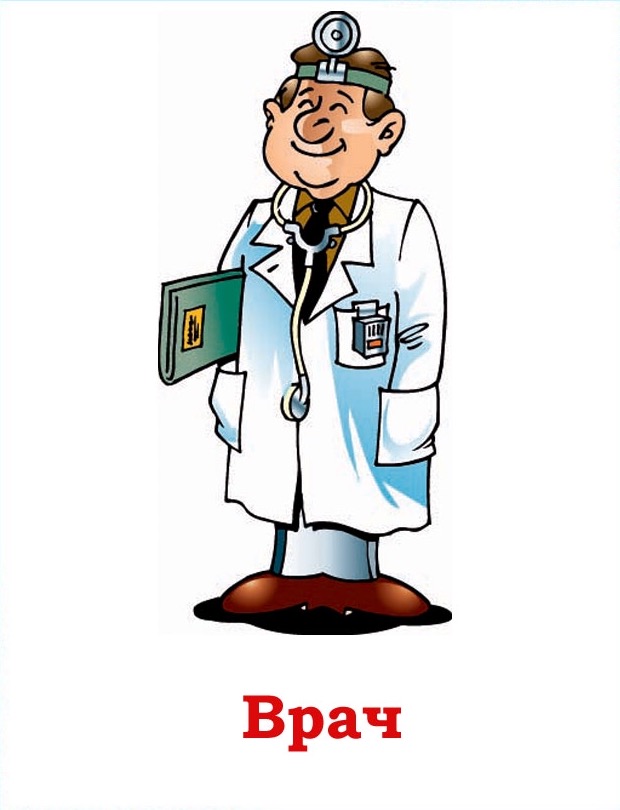 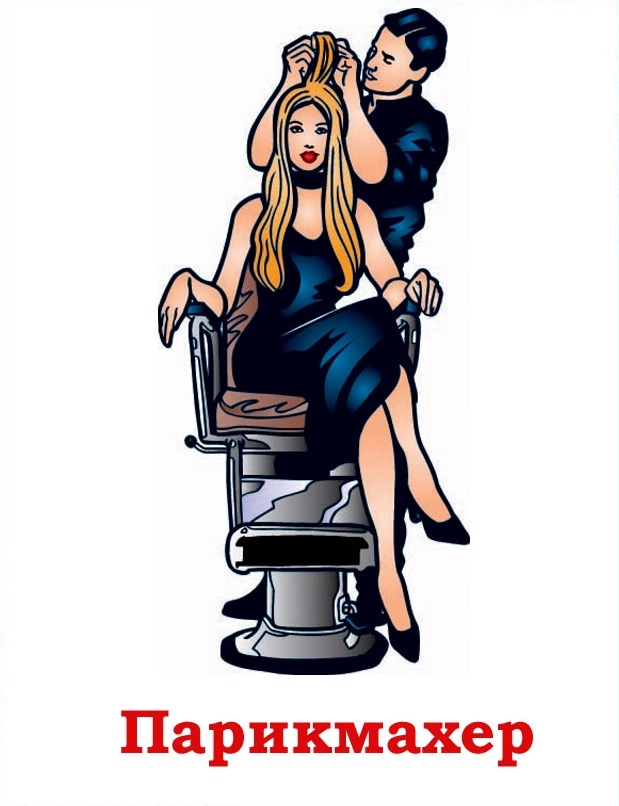 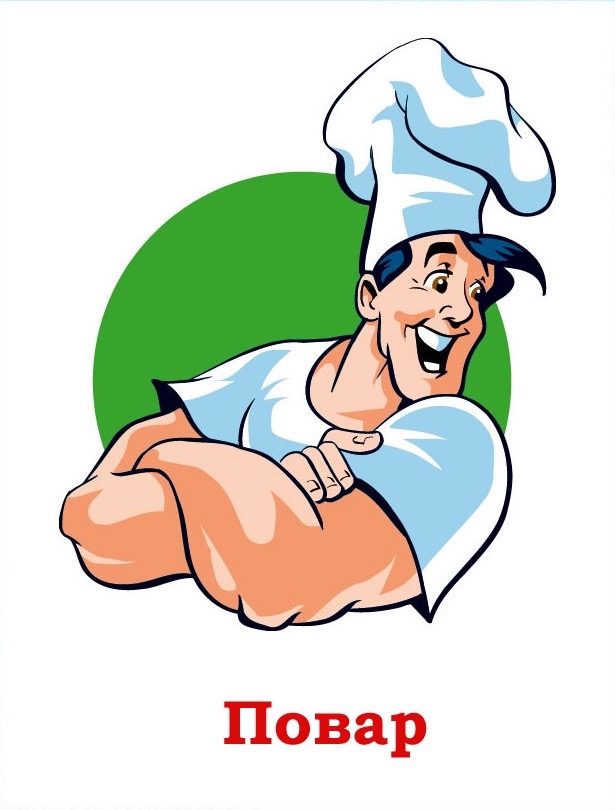 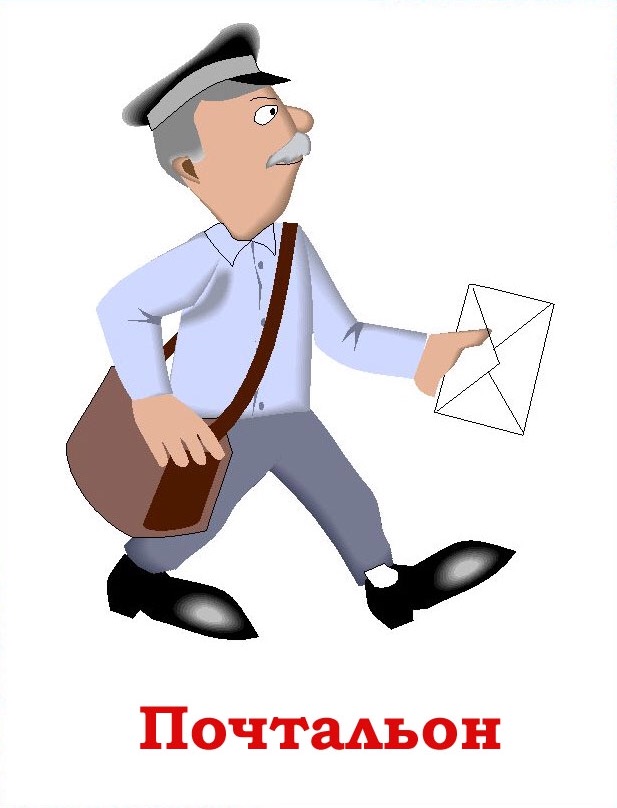 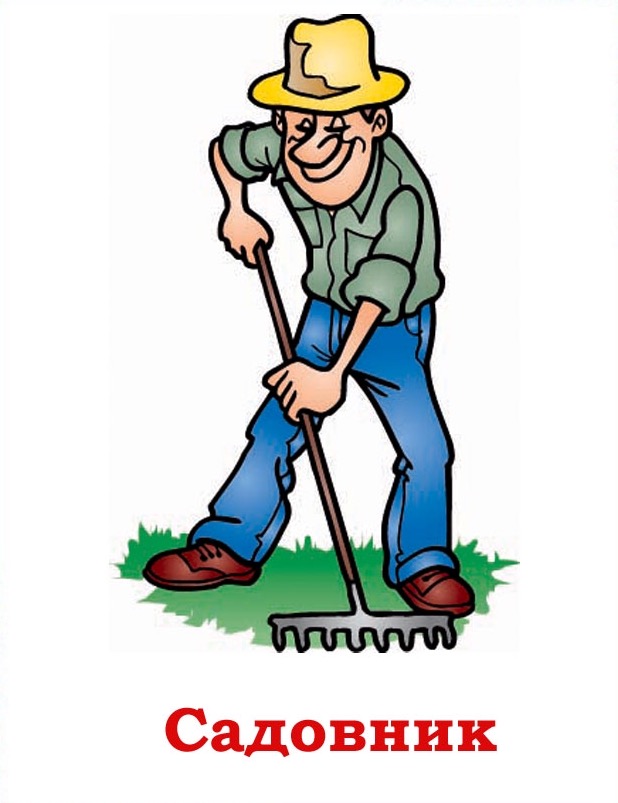 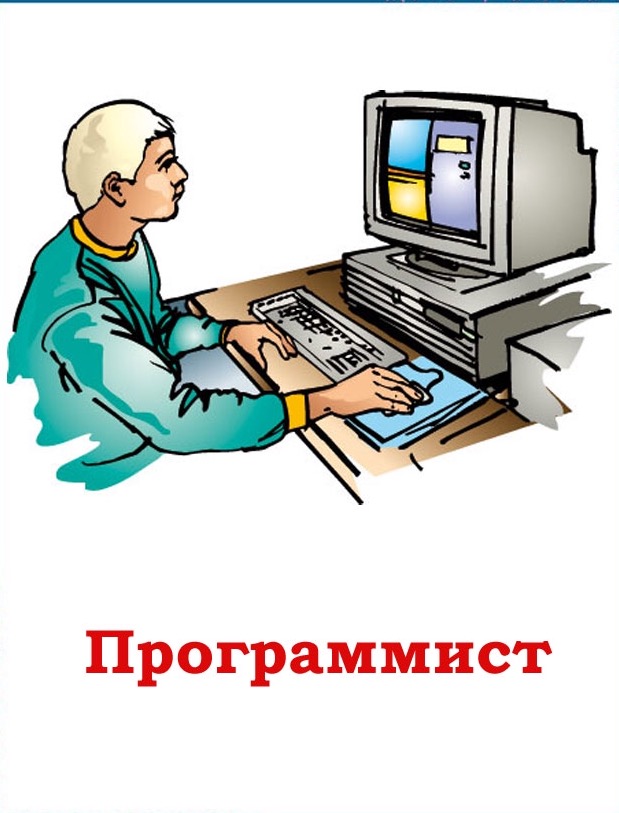 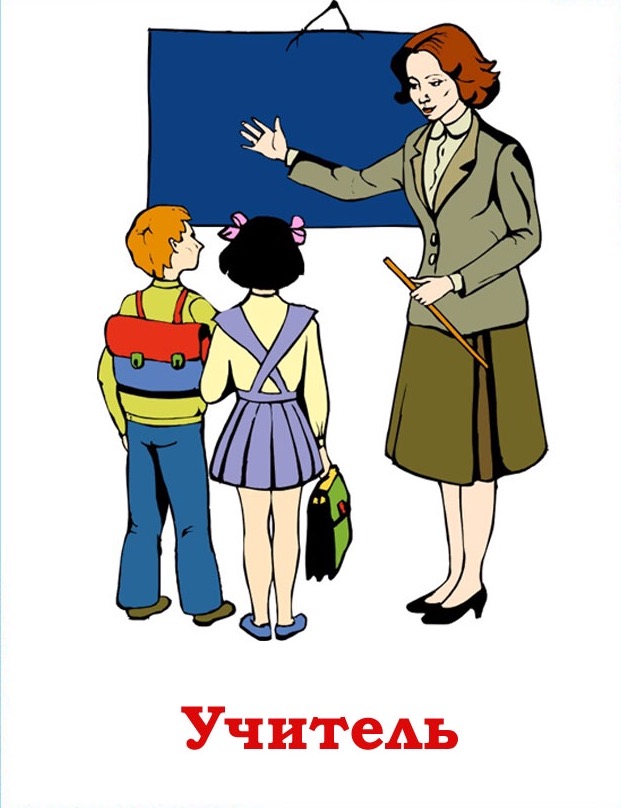 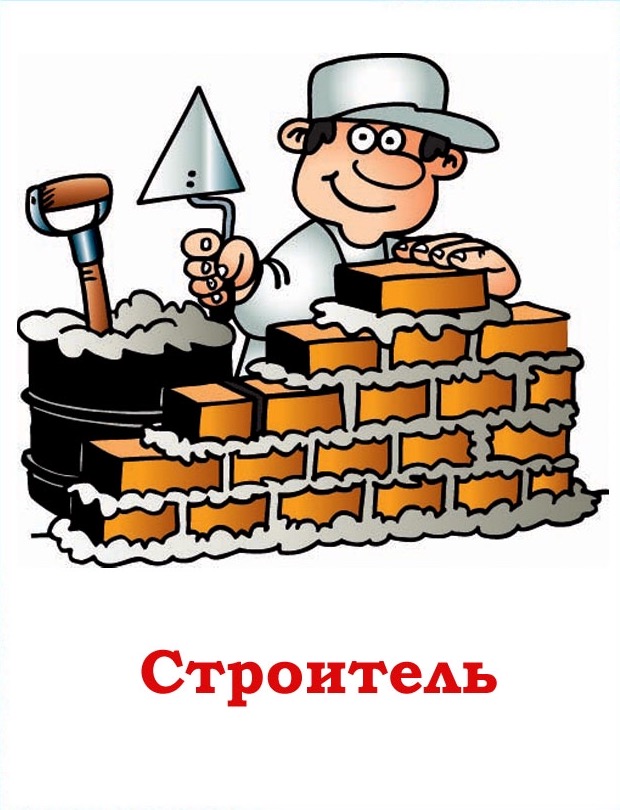 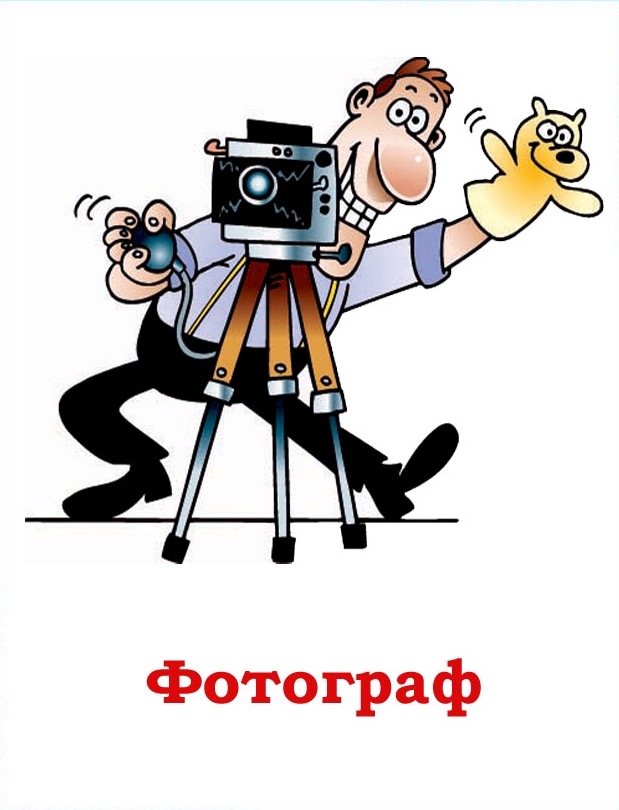 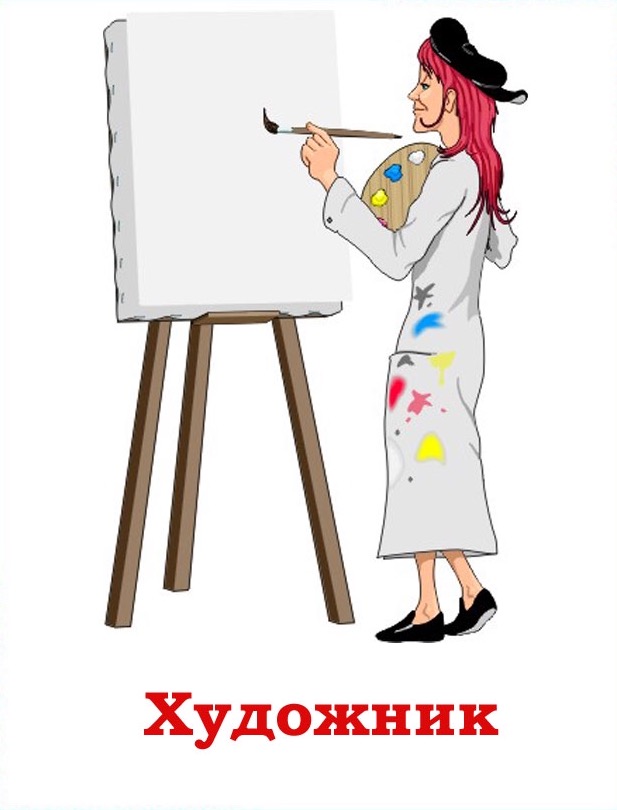 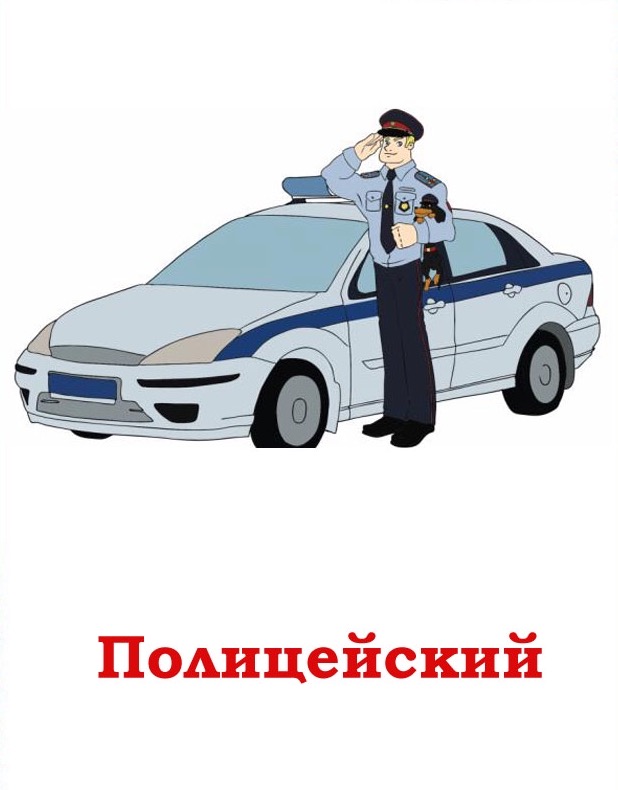 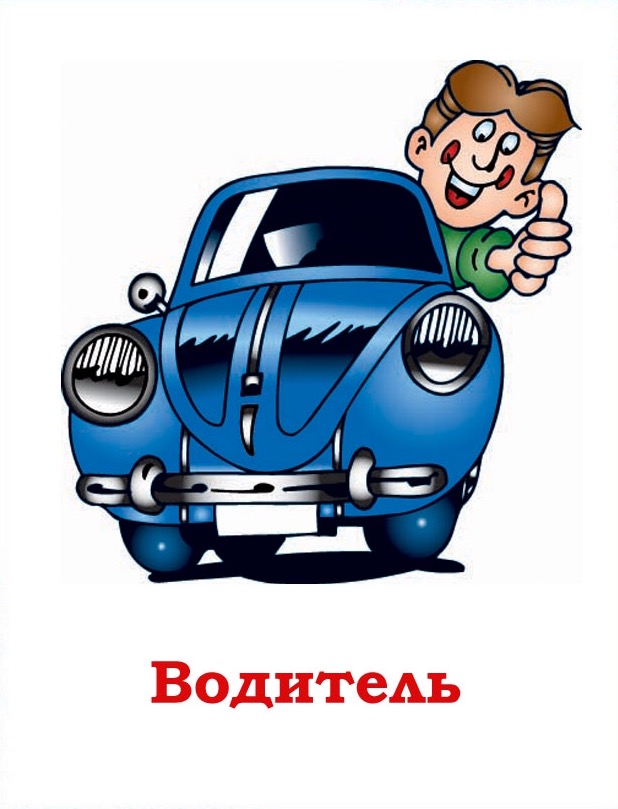 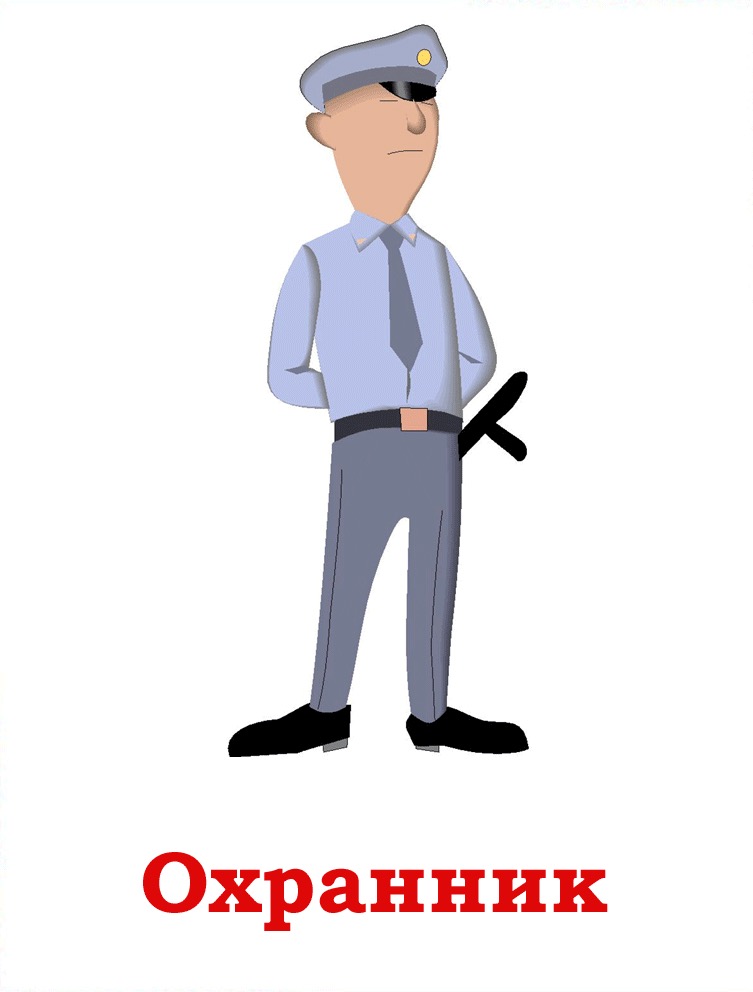 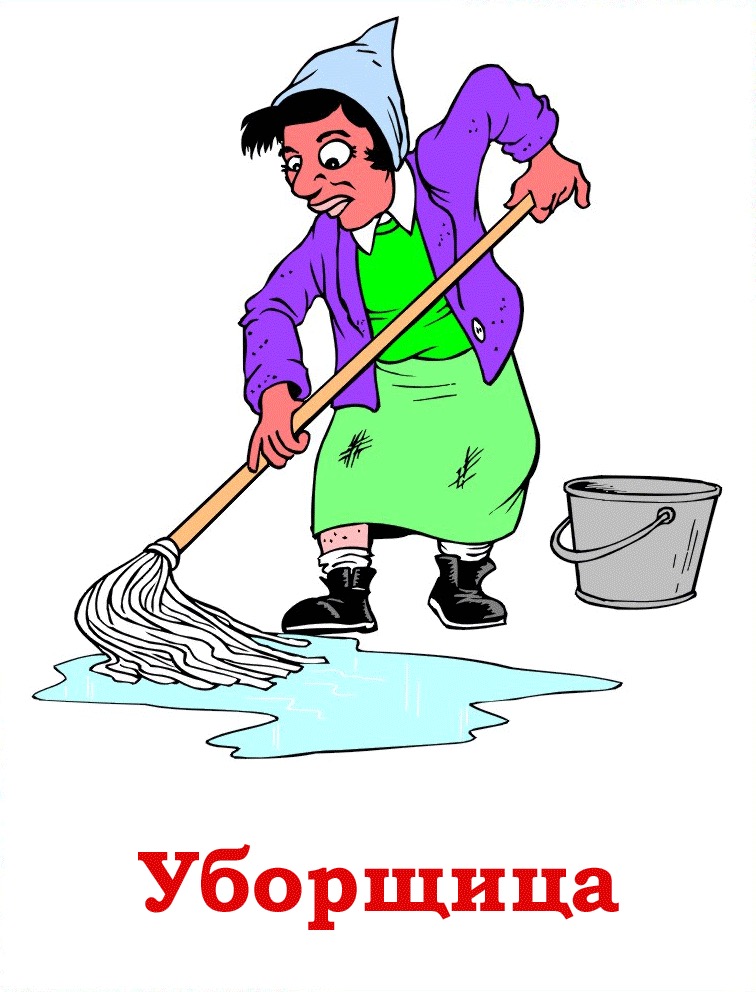 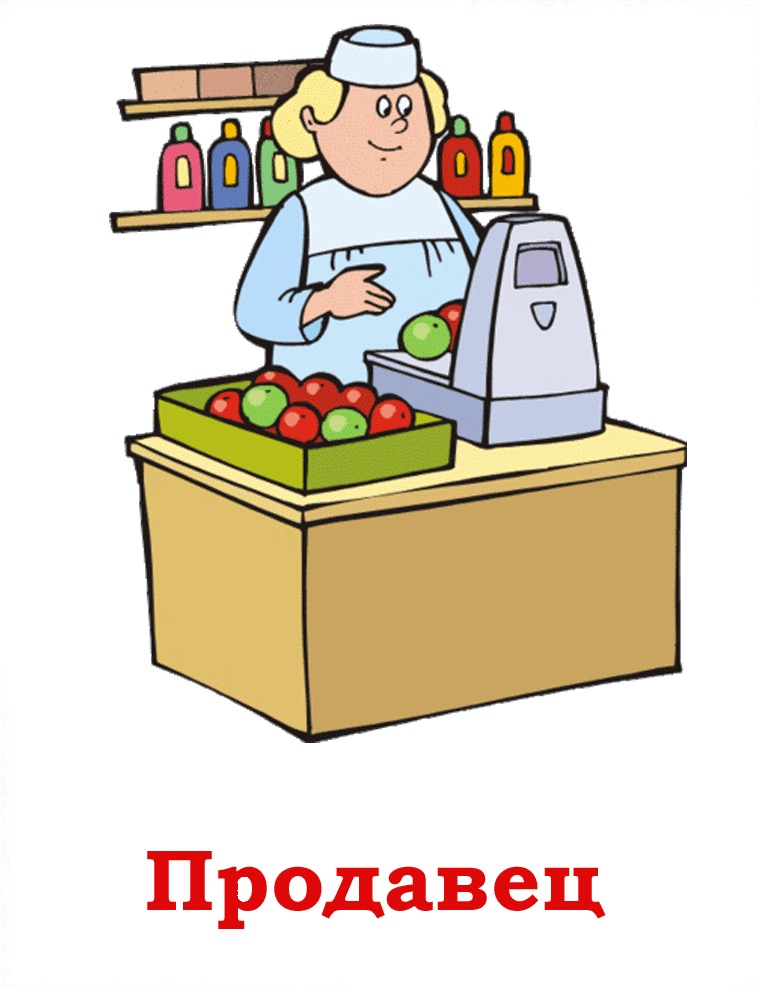 Зарплата
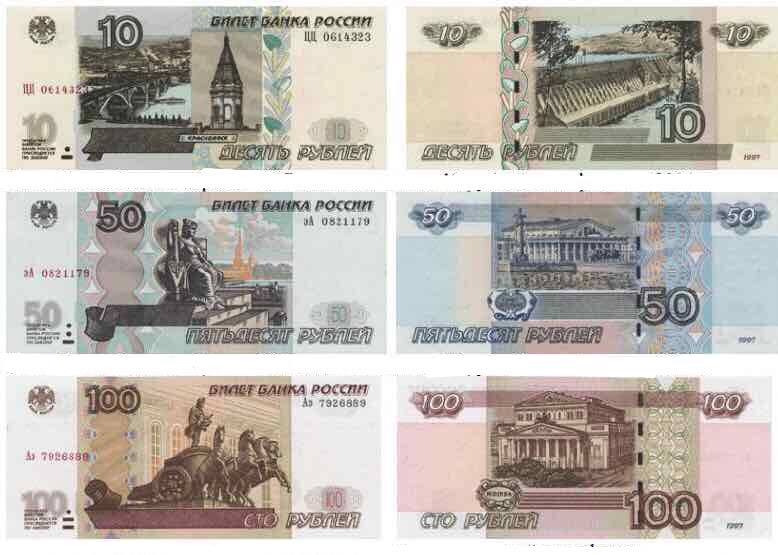 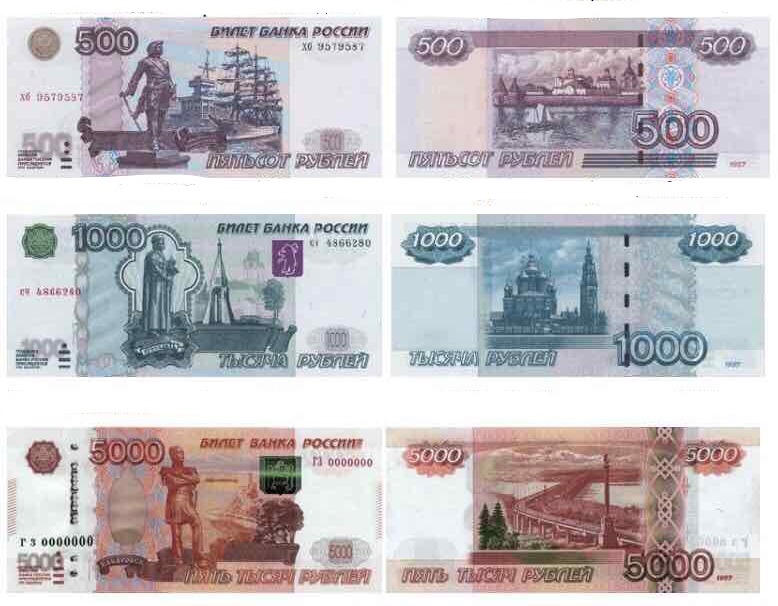 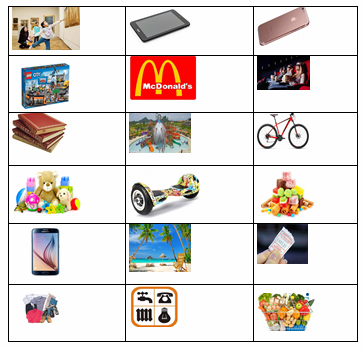 Анкета
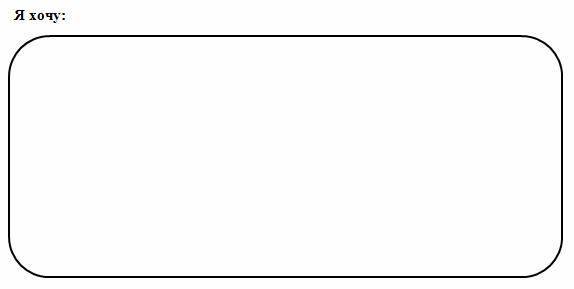 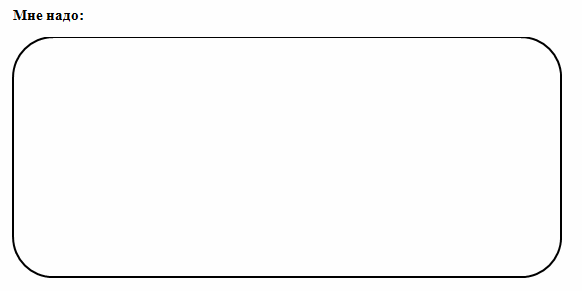 Необходимость



Желания
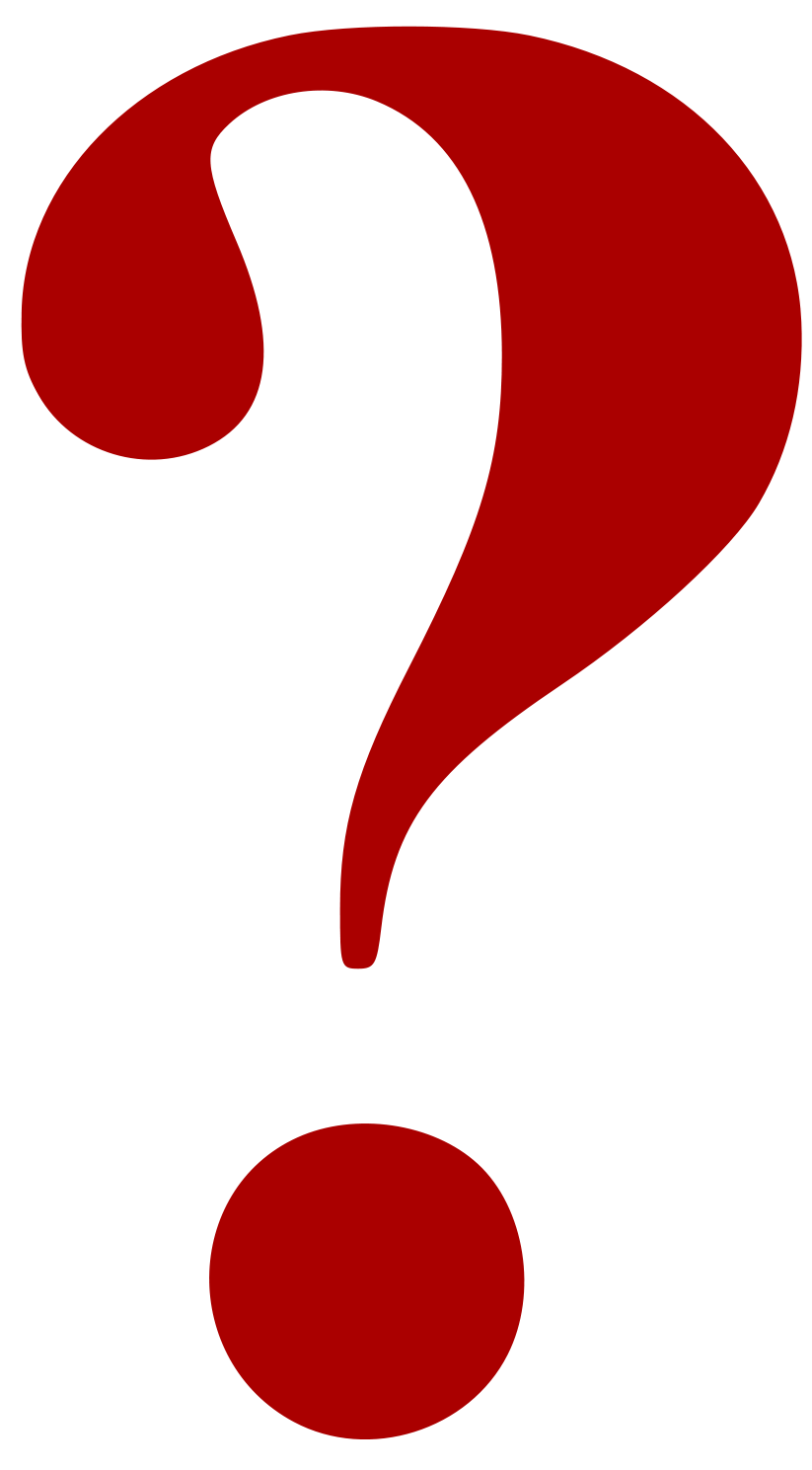 Необходимость
Продукты питания (30*500=15.000 руб.)
Одежда, обувь и т.п. (5000 руб.)
Оплата коммунальных услуг (5000 руб.)
Оплата проезда до работы и обратно (60*50=3000 руб.)
Для удобства, мы решили рассчитать данные услуги на 30 дней. 
Всего, на необходимость, мы тратим 28.000 руб.
Анкета
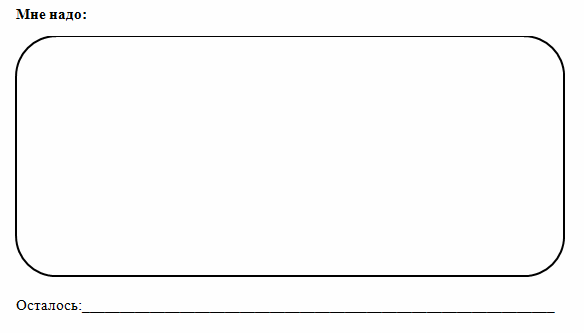 Желания
IPhone 7 (50.000 руб.)Телефон Samsung Galaxy (30.000 руб.)Гироскутер (15.000 руб.)Сладости (500 руб.)Планшет ASUS (15.000 руб.)
Книги (500 руб.)Конструктор Lego (5.000 руб.)Игрушки (5.000 руб.)Поход в МcDonald's на 1-го человека (500 руб.)Билет в аквапарк (1.000 руб.)Билет в музей или театр (1.000 руб.)
Анкета
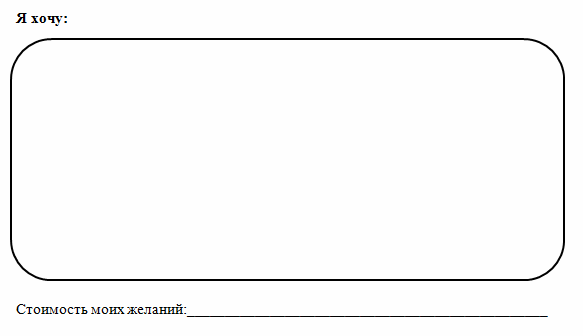 Итоги:
пришли к пониманию необходимости работы;
научились различать понятия надо и хочу;
разобрали несколько способов, как найти средства на все желаемое;
установили взаимосвязь между профессиями и размером заработной платы;
развили внутреннюю мотивацию к обучению.
Источники:
http://www.razvitierebenka.com/2011/02/blog-post_11.html?showComment=1380560330058&m=1
https://freelancehunt.com/freelancer/vibotalk.html
http://makechoice.info/gde-mozhno-kupit-giroskuter/
http://belca.com.ua/news/id/1670
https://away.vk.com/away.php
http://ontechnica.ru/uslugi/remont-cifrovoj-texniki/remont-ipad/remont-ipad-air-2
http://it-news.complexdoc.ru/1555419.html
http://centr5.ru/xotite-popast-v-nashu-knigu/
http://ratengoods.com/article-view/view?id=164
http://ryazan.spcity-friends.ru/zakupka/igrushki-po-optovym-cenam-ot-40-rublei-79973?page=1
http://rorki.ru/23032-makdonalds-perehodit-na-otechestvennoe-syre.html
https://fregataero.ru/news/772-priglashaem-vas-v-samyj-bolshoj-akvapark-v-tailande
https://away.vk.com/away.php
Источники:
https://tverigrad.ru/publication/v-tverskoj-oblasti-snova-podorozhal-proezd
http://vytvoryandia.ru/v-muzej-s-detmi-rekomendacii-iz-lichnogo-opyta-mamy/
http://weacom.ru/news/irk/cinema/175673
http://vsegomnogo.pw/?login=z91411&password=77241&operation_status=blocked&bpt=WAP
http://zerkalo.mk.ua/novini/zakonoproekt-o-kommunalnyx-uslugax-potrebiteli-naedine-s-monopolistami.html
https://www.androidheadlines.com/2017/05/pick-samsung-galaxy-s6-just-159-52317.html